National Assembly Portfolio Committee on Justice and Correctional Services 
12 September 2017
THE BANKING ASSOCIATION SOUTH AFRICA
The Banking Association South Africa (BASA) is the industry representative body for commercial banks and consists of 32 local and international member banks.


BASA promotes and contributes to the enablement of a conducive, competitive and sustainable banking sector.


BASA understands and supports Government’s initiatives as well as the Department’s intended reforms as contained in the Legal Practice Amendment Bill. 

BASA is generally comfortable with the proposed amendments, except as discussed in this presentation and our submission, and we trust that our comments may add value to the drafting process.
General comments		Inclusion of corporate counsel
BASA appreciates the opportunity to address the Portfolio Committee on a specific concern and recommendation we have in respect of the Legal Practice Amendment Bill, 2017.

Our comments on the Bill stem from the publication of the CODES OF CONDUCT published under GN 81 in GG 40610 of 10 February 2017, in terms of section 97(l)(b) of the Act.  Part VII applies to “corporate counsel”.
BASA is attempting to engage with the National Forum on this issue.

Inclusion of corporate counsel within the ambit of the Bill
In our view the purpose of the Legal Practice Act, 2014 (the “Act”) was not to regulate the professional affairs of corporate counsel.
Examples in the Act, supporting our view:
The use of the term “legal practitioner” as defined and applied in the Act, seems to apply to practicing attorneys and advocates, and not to corporate counsel.
Section 118 (Interpretation of certain references in laws) does not make any mention of corporate counsel.
Section 23(7) read with subsection (6) only applies to the attorneys’ or advocates’ professions.
General comments		Inclusion of corporate counsel
Examples in the Act, supporting our view (continued):
Sections 30(1)(a) and 30(1)(b)(ii) only provide for applicants intending to practice as an attorney or as an advocate. 
Section 34 (Forms of legal practice) makes no mention of corporate counsel, including and in particular section 34(9).
Chapter 4 (Professional conduct and the establishment of disciplinary bodies) of the Act was written to regulate the affairs of practising attorneys and advocates.
The composition of the Council (see section 7 of the Act) and the National Forum on the Legal profession (see section 96) does not include corporate counsel.
Corporate counsel represents a material constituency of the legal profession.  Despite this, the Act makes no mention of corporate counsel, does not grant any representation of corporate counsel on statutory bodies, and does not address any of the nuances pertaining to the position, powers, or regulatory framework of corporate counsel’s employers.
The examples above are not comprehensive. BASA would gladly provide comprehensive comments to address the issue and assist in the legislative drafting process.
Specific comments		Section 3 amendments
Further practical examples of the application of the current Act to corporate counsel:

Many legally qualified corporate counsel are not admitted attorneys or advocates (“Legal Practitioners”): Is the intention of the Act to exclude their affairs and conduct from its ambit, despite the fact that they render the same legal services?
 
The purpose of the Act includes protecting the interests of the general public: Corporate counsel’s only “client” are their employers and they deal with the public as an employee and not as corporate counsel. Care should be taken to identify and address the interests that the Act seeks to protect in this context.

Often corporate counsel’s work extend beyond the rendering of legal services.  Care should be taken to address such situations in the Act, especially if corporate counsel’s services are not regarded as legal “practice”.
Specific comments		Section 3 amendments
BASA submits that the proposed amendments in section 3 of the Bill, which seems to draw further distinctions between “practicing legal practitioners” and “legal practitioners” do not address the shortcomings in the Act insofar its purported application to corporate counsel is concerned.

Paragraph 5 of the Memorandum on the Objects of the Legal Practice Bill, 2017 indicates that only the National Forum was consulted.  Please note that the corporate counsel profession is not represented on the National Forum.

BASA recommends that a consultative process be followed in order to bring about meaningful changes to the Act as far as corporate counsel are concerned.
Thank you !
Questions
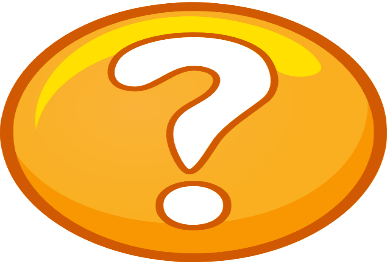